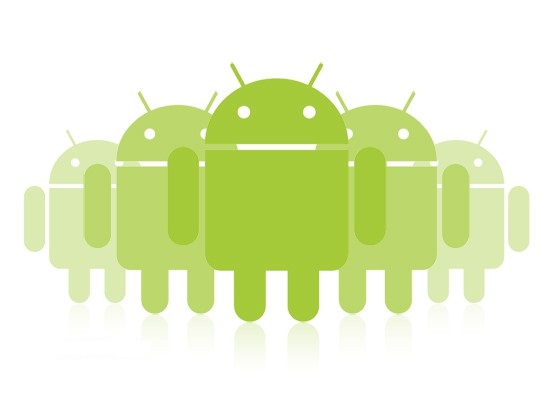 INTRODUCTION
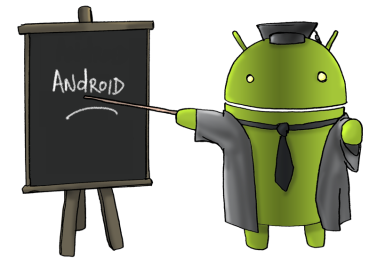 Burhan Alfironi Muktamar, S.Kom., M.Eng.
Outline
Intro to Android Platform
Mobile Application Development
Android Application for Growth in Business
Development Tools
Hello Android Live Demo
Publishing Your App
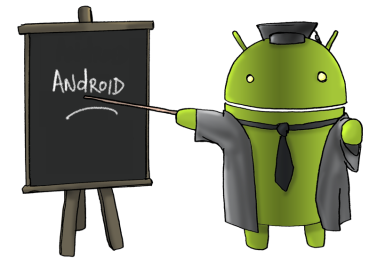 Outline
Intro to Android Platform
Mobile Application Development
Android Application for Growth in Business
Development Tools
Hello Android Live Demo
Publishing Your App
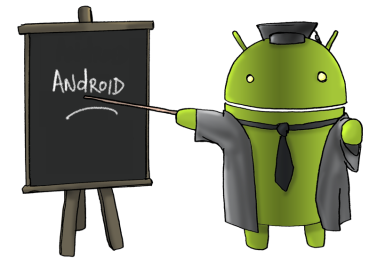 What is Android?
Software stack for Mobile Devices.
Open source project.
Open handset alliance.
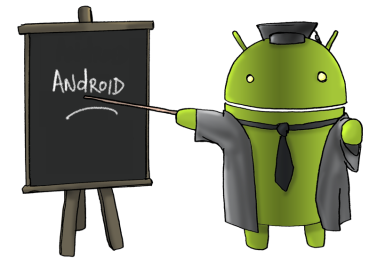 Handphone
Tablet
Wear
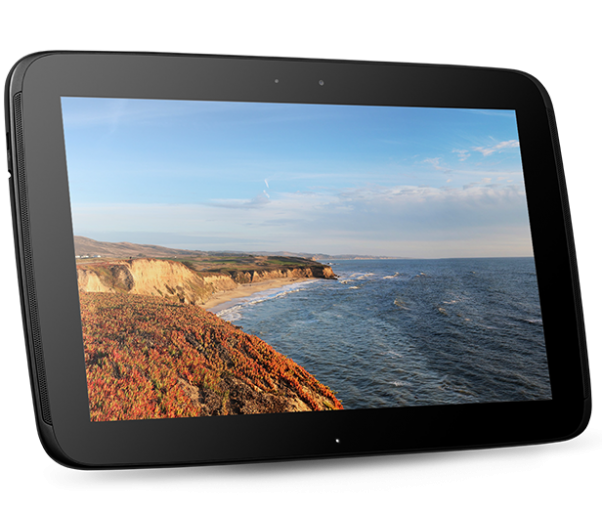 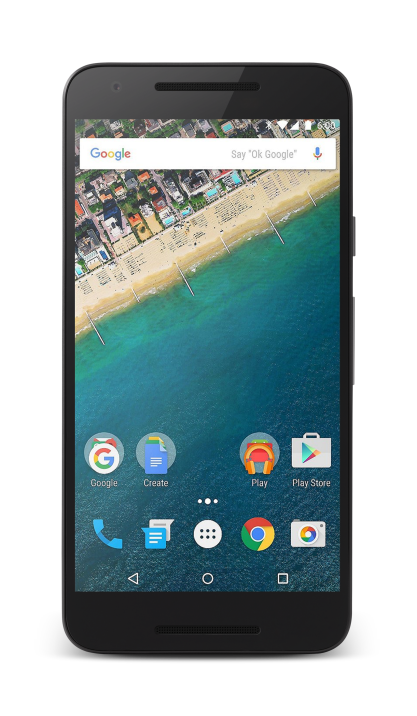 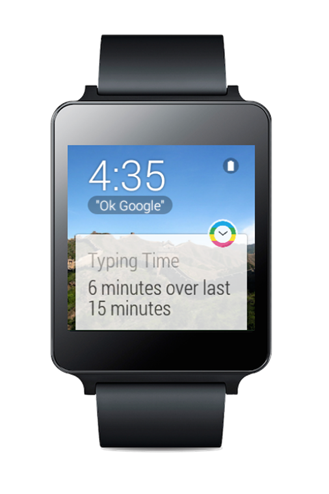 TV
Auto
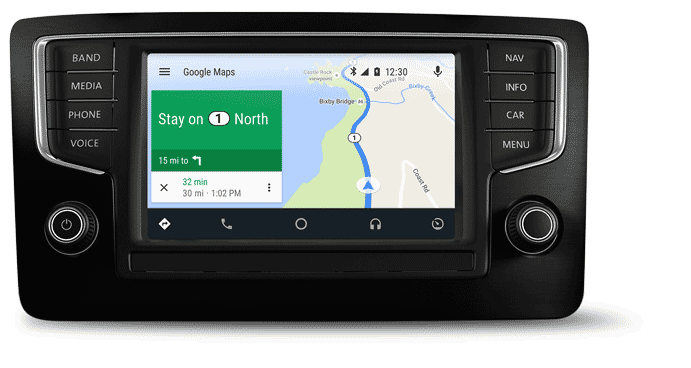 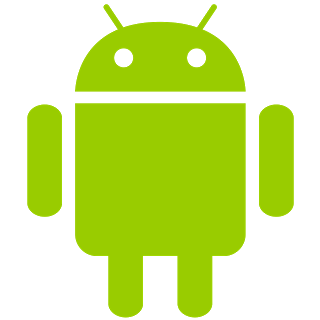 Version Android
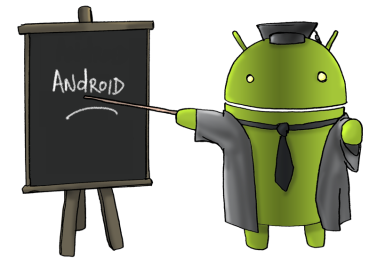 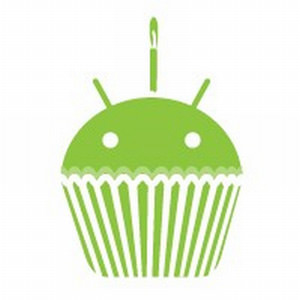 Cupcake
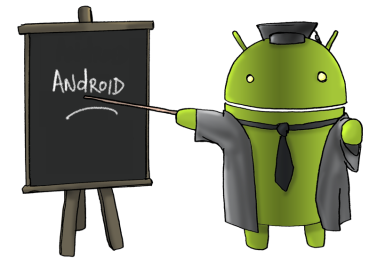 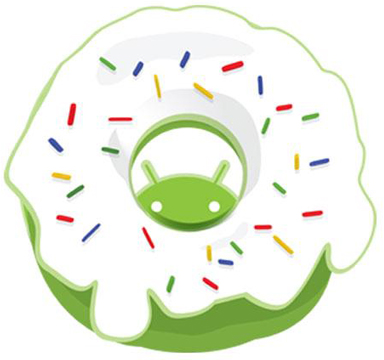 Donut
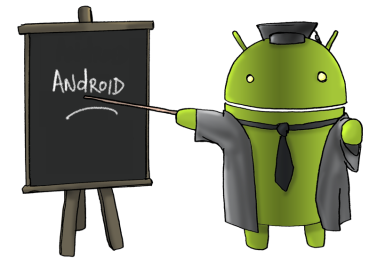 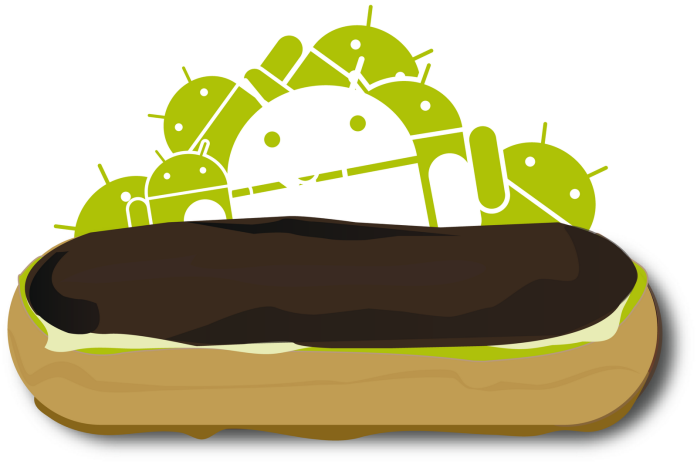 Eclair
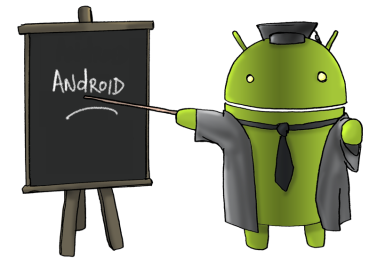 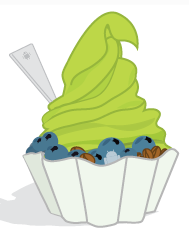 Froyo
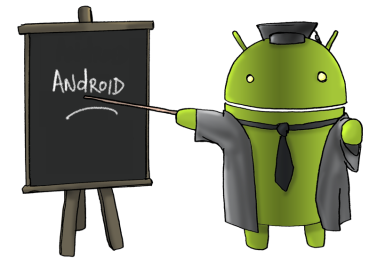 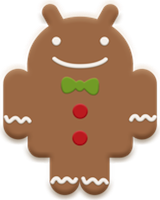 Gingerbeard
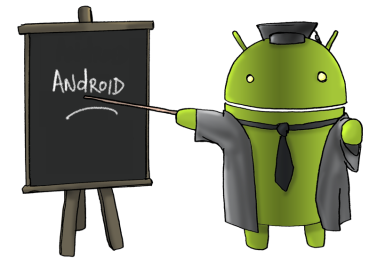 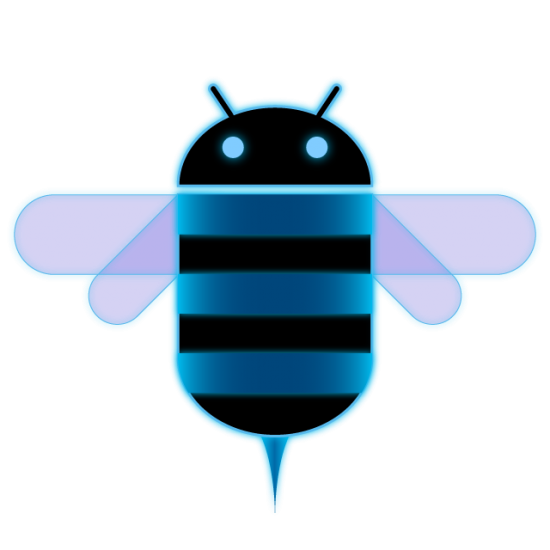 Honeycomb
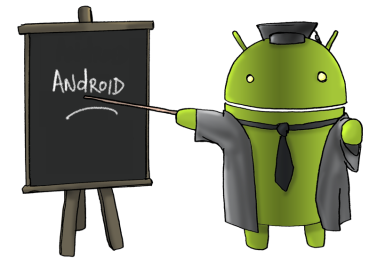 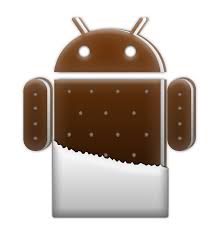 Ice Cream Sandwich
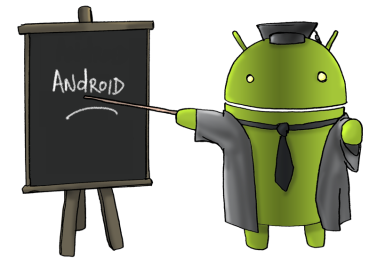 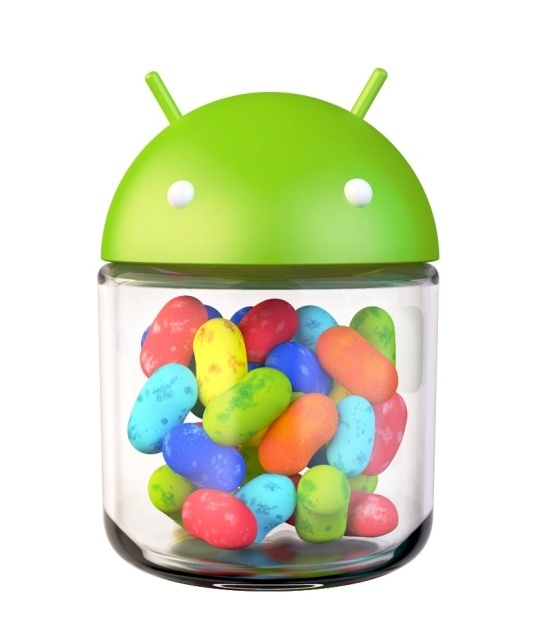 Jelly Bean
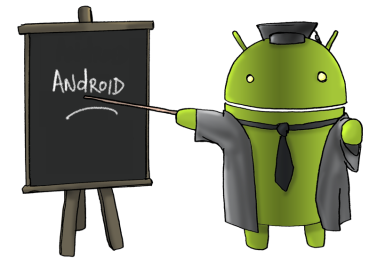 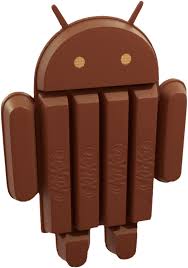 Kitkat
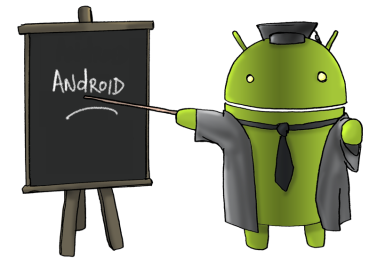 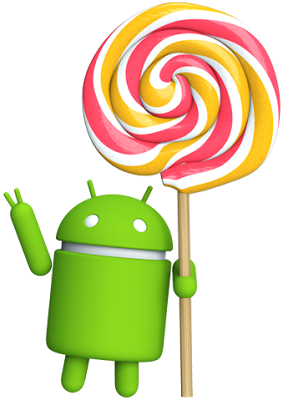 Lollipop
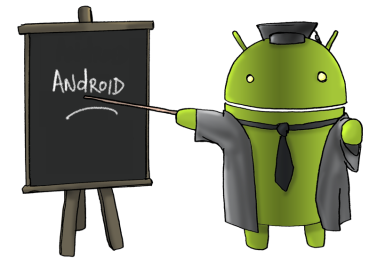 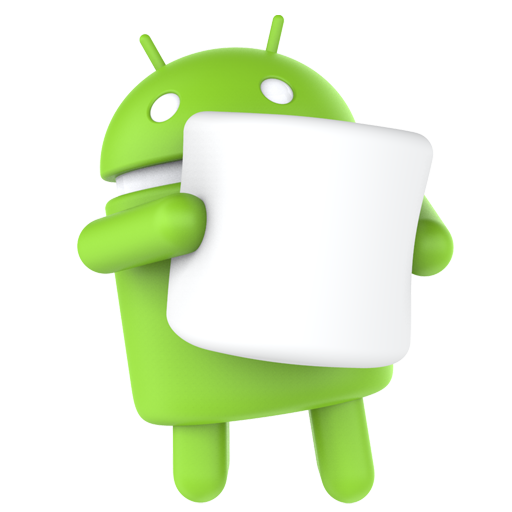 Marshmallow
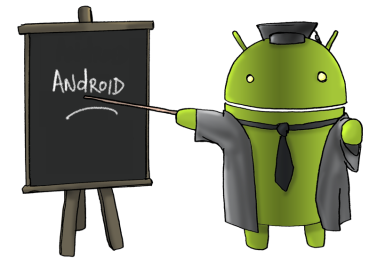 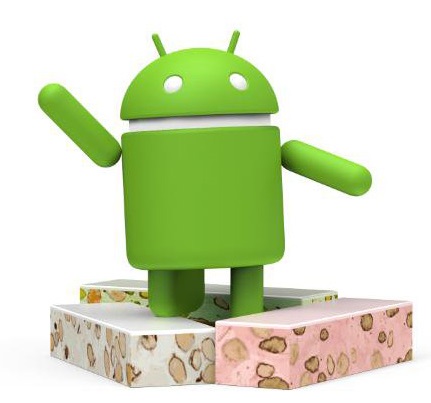 Nougat
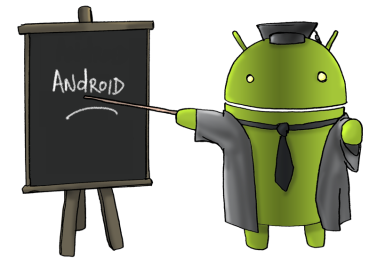 Outline
Intro to Android Platform
Mobile Application Development
Android Application for Growth in Business
Development Tools
Hello Android Live Demo
Publishing Your App
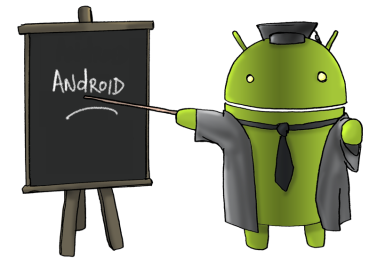 Android Feature
Animation and graphics
Computation
Media and camera
Location and sensors
Connectivity
Text and input
Data storage
Administration 
Web apps
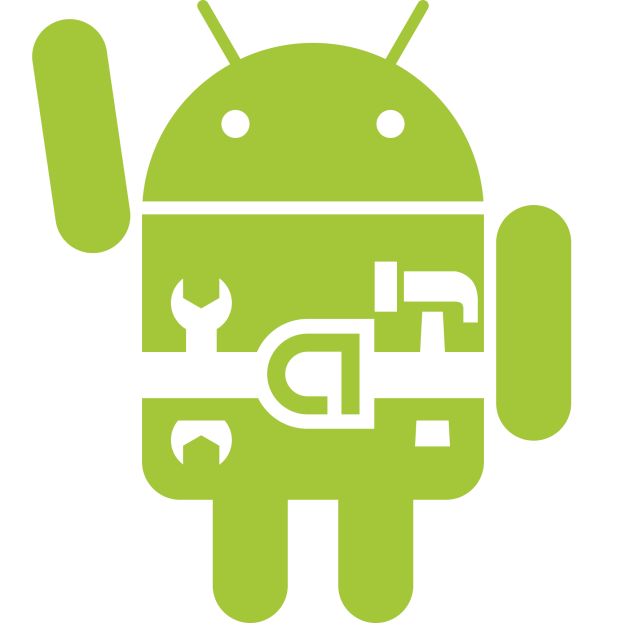 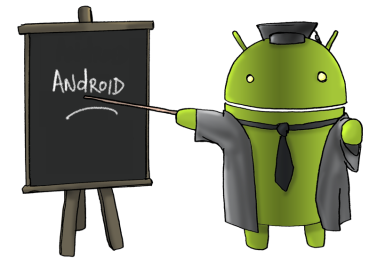 Outline
Intro to Android Platform
Mobile Application Development
Android Application for Growth in Business
Development Tools
Hello Android Live Demo
Publishing Your App
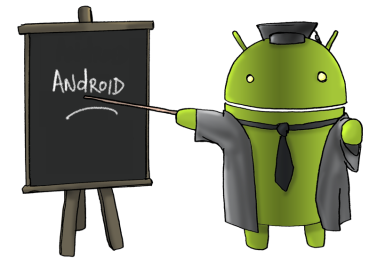 Growth Your Business
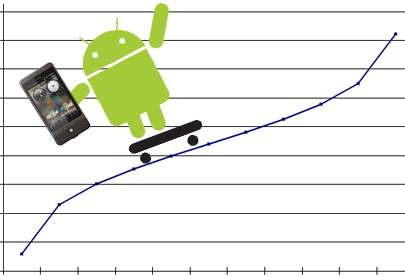 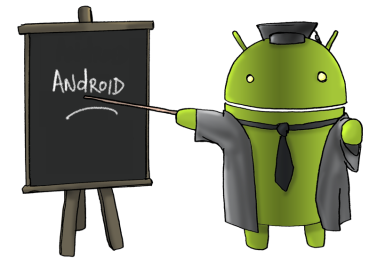 Android App
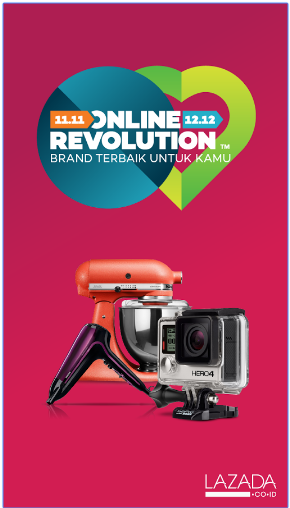 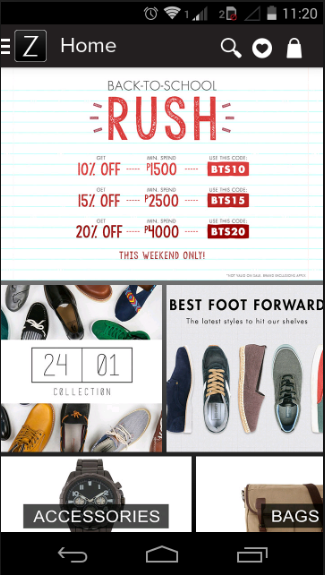 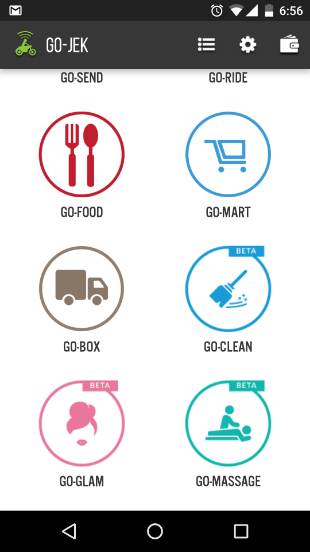 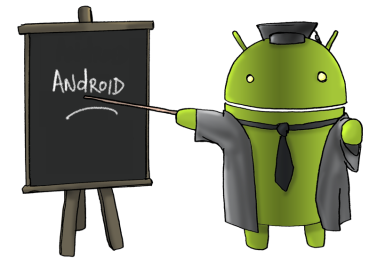 Android User
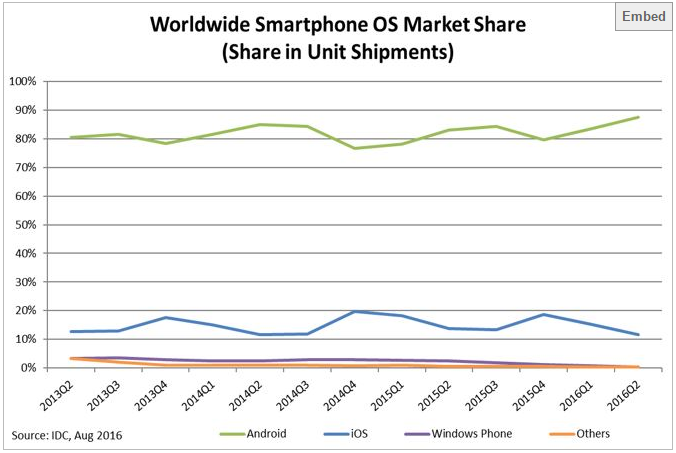 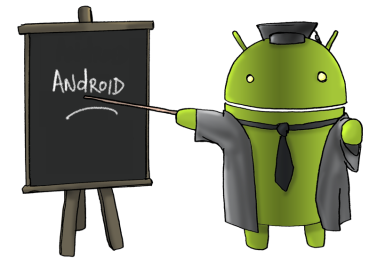 Android User
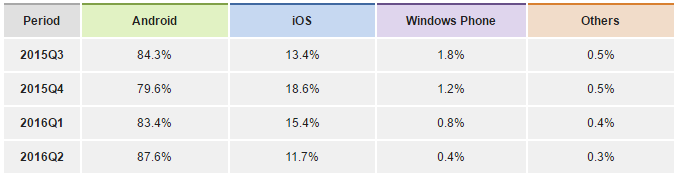 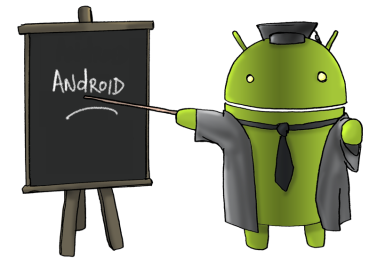 Business Intelligence
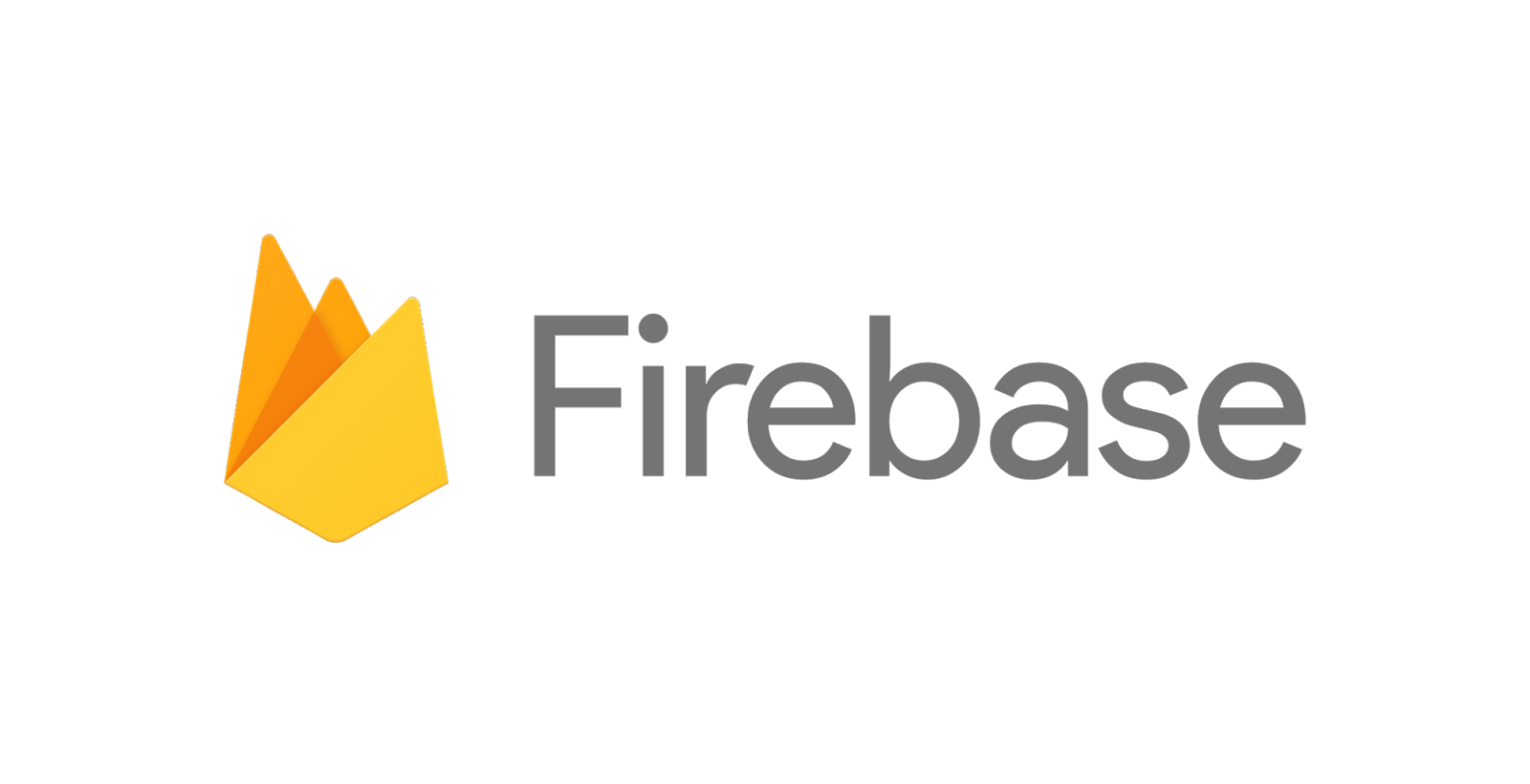 Track Page
Track Event
Track User Property
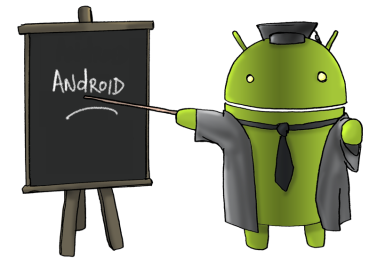 Outline
Intro to Android Platform
Mobile Application Development
Android Application for Growth in Business
Development Tools
Hello Android Live Demo
Publishing Your App
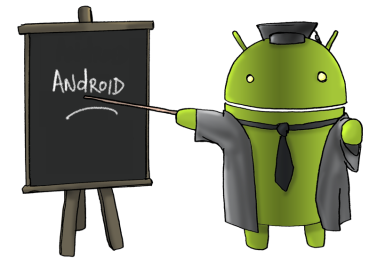 Development Tool
Android Studio
SDK Tools
Android Virtual Device
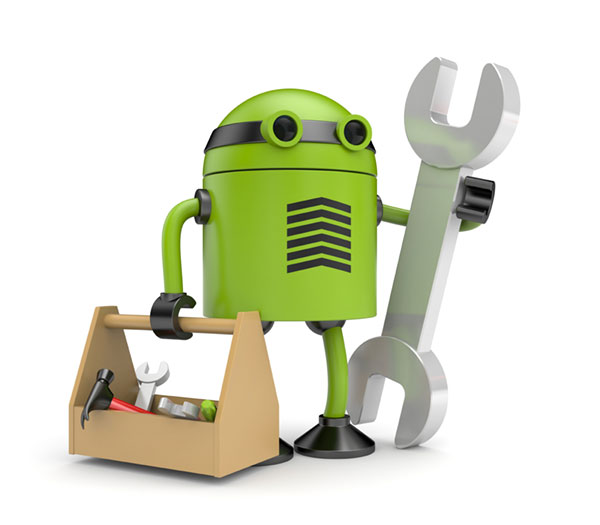 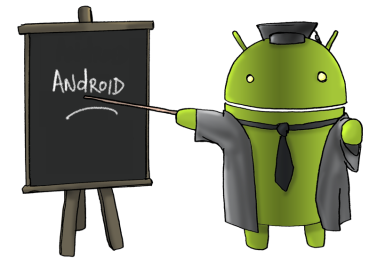 Outline
Intro to Android Platform
Mobile Application Development
Android Application for Growth in Business
Development Tools
Hello Android Live Demo
Publishing Your App
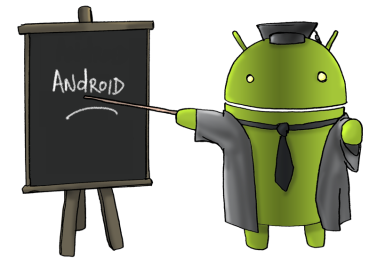